Tudtad?
Magyarok az informatikában
Neumann János
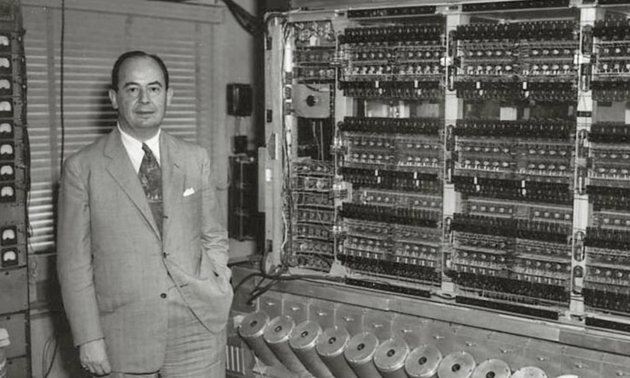 A számítástechnika „Puskás Öcsije”
A Neuman-elvek megalkotója, melyekkel letette a modern számítástechnika alapköveit.
A számítógépek a mai napig ezeket az elveket követve működnek
Kemény János
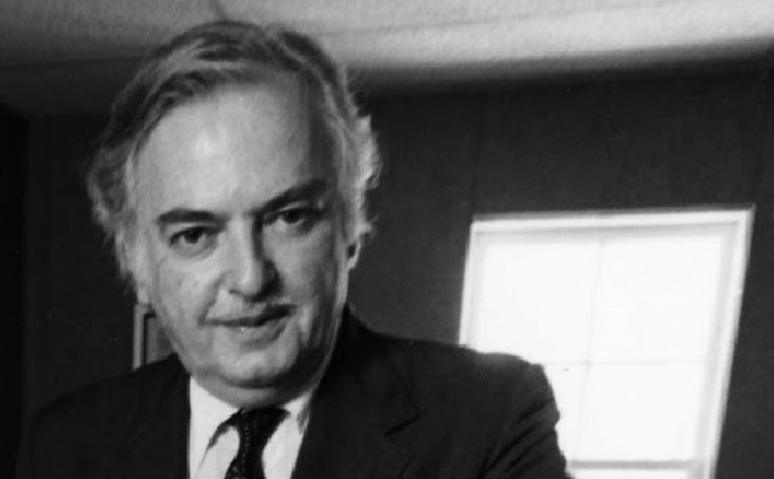 A ma is alkalmazott időosztásos számítógépes rendszerek alapelvét dolgozta ki. 
Ő alkotta meg az angol nyelv szavaira épülő BASIC programnyelvet is.
Gábor Dénes
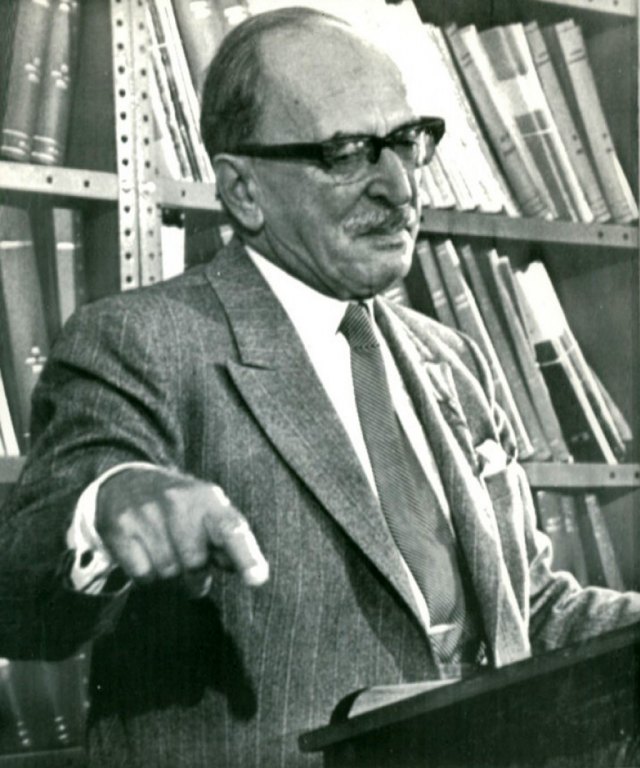 A hologram feltalálója.
Munkája elismeréseként 1971-ben Nobel-díjat kapott.
Vadász László
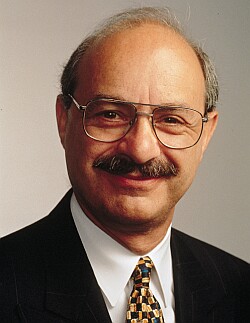 Az Intel egyik alapítója.
Ő irányította azt a fejlesztőcsapatot, amely elkészítette a világ első mikroprocesszorát, az Intel 4004-et még 1971-ben.
Simonyi Károly
Kifejlesztette az első alakhű szövegszerkesztőt, a Bravot. Azért számított újdonságnak, mert szerkesztés közben egyből a végeredményt mutatta (és nem a szoftverkódot). 
Később ő irányította Word  és az Excel fejlesztését.
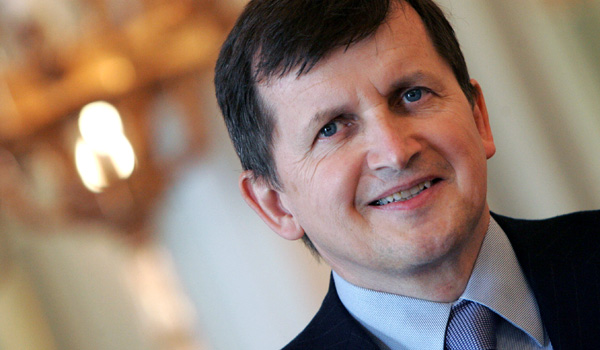